Sécurité sociale
CPAM
Partenaires
du retour et 
du maintien à l’emploi
Soins
…………………………………………………..
…………………………………………………..
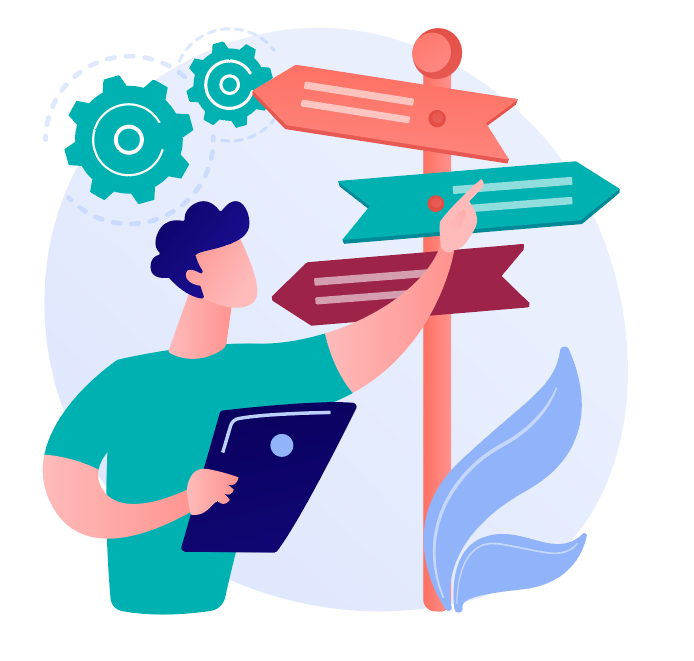 ……………………………………………………..
……………………………………………………..
……………………………………………………..
……………………………………………………..
……………………………………………..
……………………………………………..
……………………………………………..
……………………………………………..
……………………………………………..
……………………………………………..
Réseau soutien
Santé
au travail
……………………………………………..
……………………………………………..
……………………………………………..
………………………………………………
……………………………………………..
……………………………………………..
Entreprise
……………………………………………..
……………………………………………..
……………………………………………..
……………………………………………..
Sécurité sociale
CPAM
Partenaires
du retour et 
du maintien à l’emploi
Soins
· Médecin conseil
· Assistante sociale de la CARSAT (service social de la CPAM)
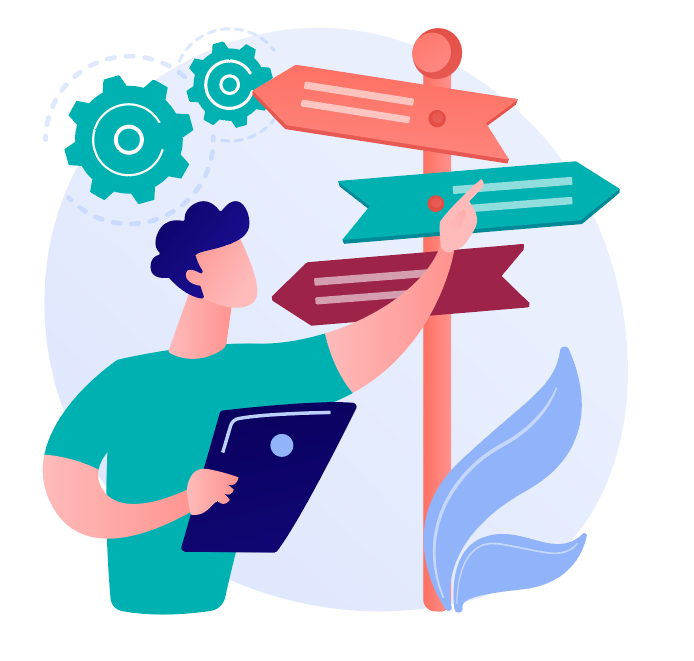 · Médecin traitant
· Médecins spécialistes
· Professionnels paramédicaux
· Autres soignants
· PÔLE EMPLOI / CAP EMPLOI 
         => lieu unique d’accueil
· MISSIONS LOCALES
· MDPH
· LADAPT
· AGEFIPH
Réseau soutien
Santé
au travail
· Santé info droit
· Patient ressource
· Association patient
· Famille
· Amis
· ...
Entreprise
· Médecin du travail et son équipe
· Représentant du personnel
· Employeur/DRH